FOOD Excellences: PDO and GPI product
Emilia-Romagna is the most representative region in Italy for number and value of quality and geographical indications products (PDO and IGP):
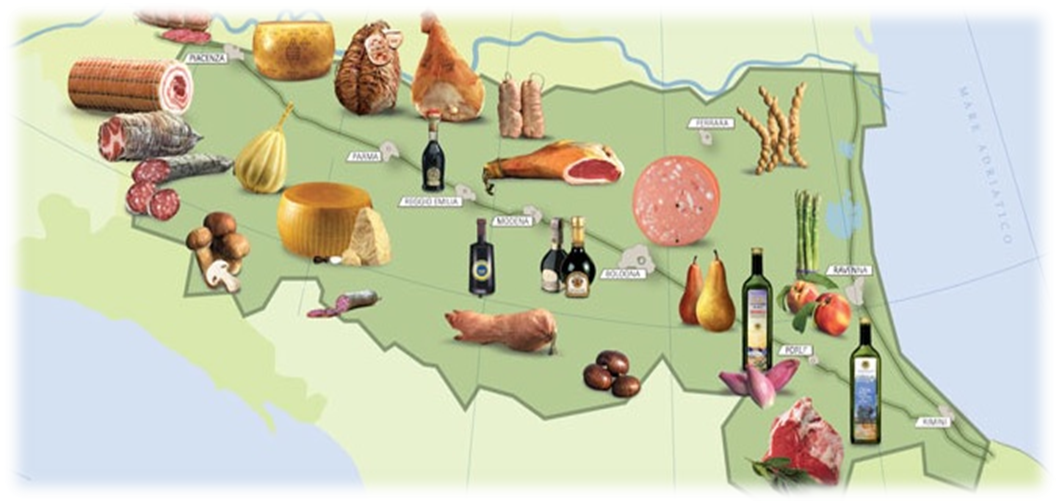 43 PDO and IGP out of 290 in Italy.
 > 40% of the turnover of  Italian PDO and PGI products
Direzione Generale Agricoltura, Caccia e Pesca
1
FOOD Excellences: PDO and GPI products
PDO – How Safety and Quality are pursued :
- Rules, standards and disciplinary of production for farmers,
processing and seasoning firms. 

- Controls  of standards and quality of food, including traceability  with a «filieres approach».
Main four 
excellences 
in food

About 40% 
of national 
Italian tournover
of PDO
 
)
Direzione Generale Agricoltura, Caccia e Pesca
Sustainable agriculture: Organic and integrated production
An agriculture that is respectful of the environment:

The main axes of development policies :
 Safety, reliability, quality and precision,
 Research and innovation to produce more and better, 
 Making the best use of natural resources.
 no GMOs

The Organic and integrated production interst about 250,000 hectares (UAA) in ER.
Direzione Generale Agricoltura, Caccia e Pesca
3
Sustainable agriculture: Organic and integrated production
Organic farming

Emilia-Romagna is the 5th region in Italy (may 2016) with:
	 4,772 organic operators,
  3,786 farms (4,1% of the regional farms)
     986 processing firms 
 115,000 Hectares with organic crops  (11% of the regional UAA)
 Growing trend in the last years
Direzione Generale Agricoltura, Caccia e Pesca
4
Sustainable agriculture: Organic and integrated production
Organic farming

115,000 Hectares with organic crops  (11% of the regional UAA)
76.082
2.675
Direzione Generale Agricoltura, Caccia e Pesca
5
Produzioni biologiche in Emilia-Romagna
OPERATORI, SUPERFICI E SOSTEGNO
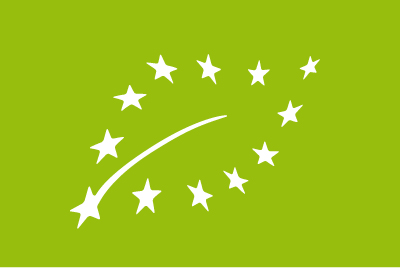 LE COLTURE BIOLOGICHE

Quasi il 70% delle superfici 
certificate è rappresentato da 
foraggere leguminose, prati e pascoli, 
base alimentare della zootecnia biologica.
Le frutticole e la vite raggiungono solo l'8% 
della Sau bio.

Le colture proteiche da granella 
sono ancorate all'1%; 
ciò rende le aziende regionali 
(e nazionali) dipendenti dall' 
importazione della quota parte 
proteica della razione alimentare.
Fonte: Regione Emilia-Romagna
Direzione Generale Agricoltura, Caccia e Pesca
Reg. CEE 2078/92
PSR 2000-2006 Bandi Misura 2f  Az.2
PSR 2007-2013 Bandi Misura 214 Az. 2
Organic farming and Rural Developmen Plan (PSR)
PSR 2014-2020 Bandi Misura 11
Direzione Generale Agricoltura, Caccia e Pesca
Produzione biologica – Misura 11
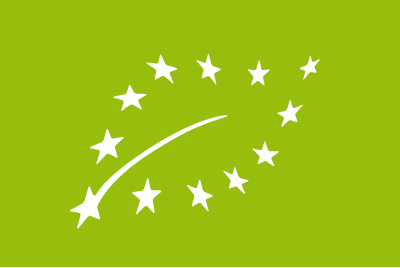 Il bando in breve: Regole, Premi. Priorità
Direzione Generale Agricoltura, Caccia e Pesca
Produzione biologica – Misura 11
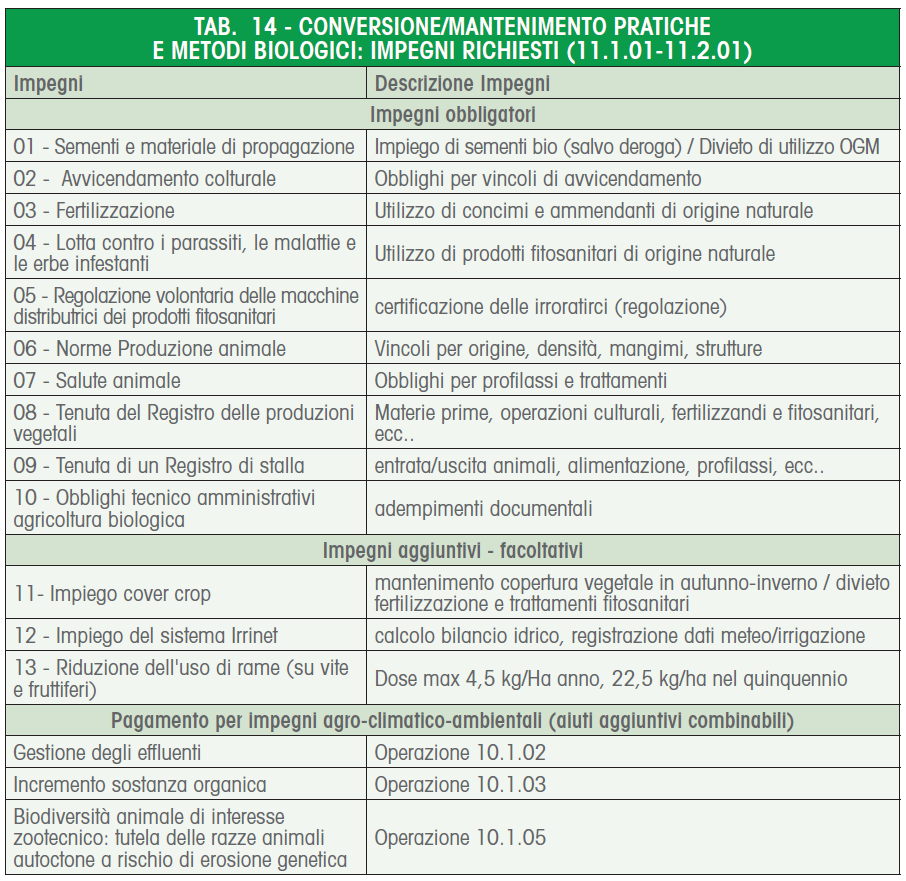 PSR 2014-2020
Gli IMPEGNI nel dettaglio
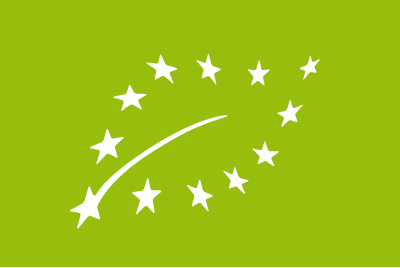 Direzione Generale Agricoltura, Caccia e Pesca
Produzione biologica – Misura 11
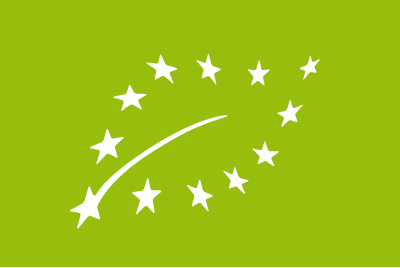 Aiuti per Agricoltura biologica (Misura 11)
Aiuti da 90 a 740 E/ha a seconda di introduzione e mantenimento e del tipo di coltura per applicazione Reg 834/07; possibilità di adozione di ulteriori impegni anch’essi compensati fino a 170 E/ha l’uno. 

Il bando 2016 (sempre con inizio impegno 1/1/2016) ha avuto richieste per quasi 11 Meuro rispetto ai 7,2  Meuro di disponibilità. Sono stati interessati oltre 50.000 ha. Fase di selezione in corso.
Direzione Generale Agricoltura, Caccia e Pesca
CBs controls and paying agency controls 
Regional decree n. 1107/2011
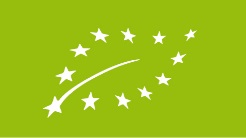 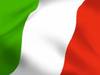 12 CBs (operating in Emilia-Romagna) 
In accordance to art. 27 of Reg. (CE) 834/2007, communicates the results of the controls carried out to the competent authority (Supervision Unit of Regional Administration).
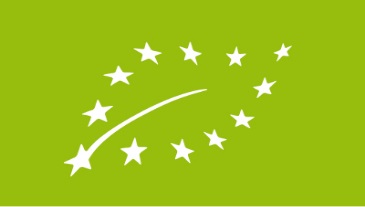 Reg. CE 834 controls
informations 
about 
operator’s 
infringment
Supervision  on CBs
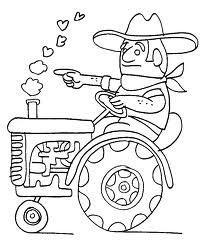 ORGANIC FARMER/
BENEFICIARY
Paying agency
In accordance to art. 33 of 
Reg. (CE) 65/2011 Regional Administration + Paying Agency (AGREA) send informations to the Provinces in charge of investigations on the beneficiaries for the calculation of the reduction of the aid. At the same time the blocks are inserted into the computer program of liquidations.
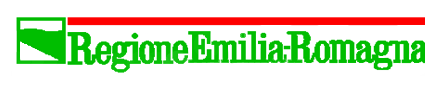 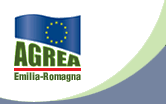 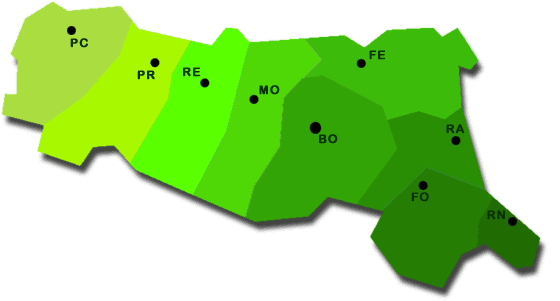 informations about 
beneficiary’s infringment
Local Administration: Province
receives the informations and calculates the reduction in aid
11
Control system in Italy – Delegated Control bodies
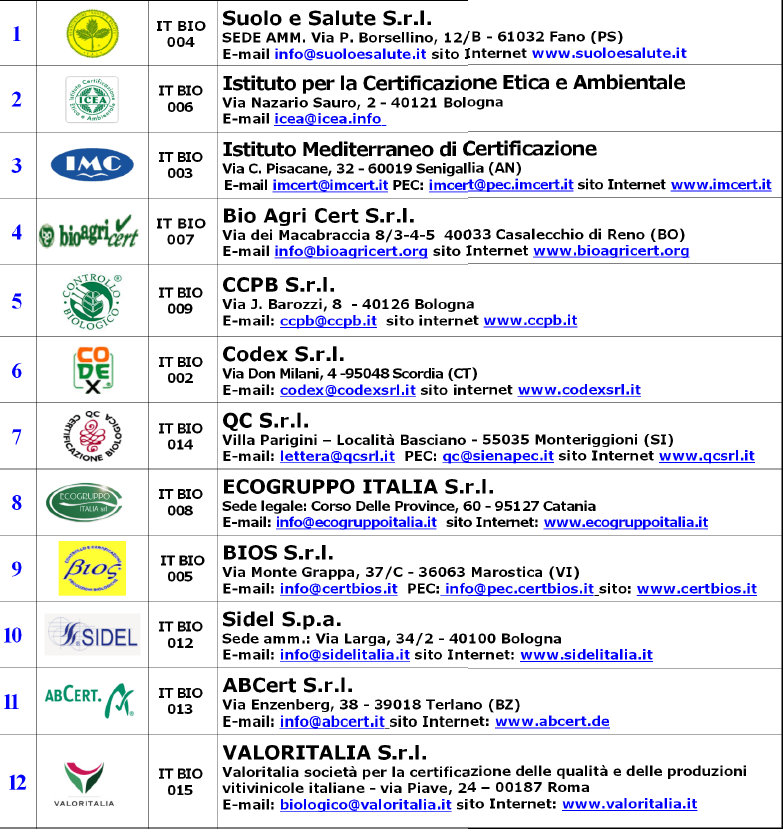 12 delegated control bodies, authorized by competent athority


ROLE AND RESPONSIBILITIES:

 Control of operators compliance with European, national and regional laws by the application of the control plan approved by the competent authority
 Maintenance of authorization requirements
12
Direzione Generale Agricoltura, Caccia e Pesca
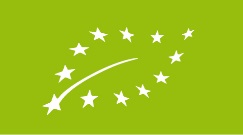 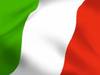 Supervision on CBs in Italy 
Legislative Decree nr. 220/95 and Ministerial Decree 16 febbraio 2012
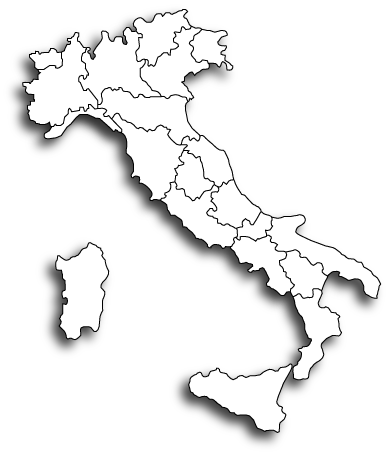 Roma
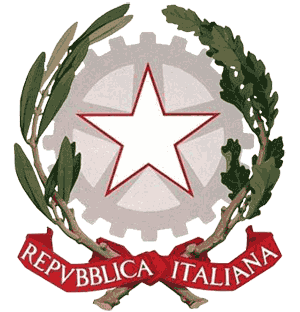 Department of Agricolture of the 19 Regions e 2 Provinces Auton.
FUNCTIONS: 
- SUPERVISION on CBs in the territory under its jurisdiction
Ministero delle Politiche Agricole, alimentari e forestali
Ispettorato centrale della tutela della qualità e repressione frodi dei prodotti agroalimentari: ICQRF
FUNCTIONS: 
  - GRANT AND WITHDRAWAL AUTHORIZATION CBs (VICO)
      - SUPERVISION on CBs (subsidiarity for the whole country) (PREF) 
          - ADMINISTRATIVE SANCTIONS on operators (for labelling and/or fraud)
in coordination with 
(DM 16 febbraio 2012)
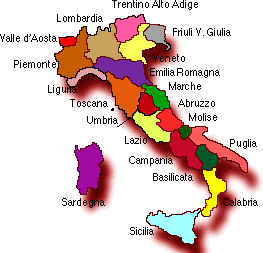 13
Sustainable agriculture: Organic and integrated production
«Integrated production approach»
The engagement of Emilia-Romagna region for sustainable agriculture and a better public health started 30 years ago with 
the introduction in farming the «Integrated Production approach» 

The main objetive: 
Support farming rules and adoption of disciplineries of production

Specific objetives:
to reduce the use of pesticides with pest  and weed control;
to optimize the use of fertilisers taking into account of type of soil, manure and treatment and disposal;
to support crop rotation, soil and irrigation management 
Extention service and technical advise.
Direzione Generale Agricoltura, Caccia e Pesca
Sustainable agriculture: «Integrated production approach»
The Extention service and technical advise for the «Integrated Production approach» now include supports for:
Public OPEN DATA: data base and information for better farm management
Thematic maps (for typologis of soil)
Weather forecast
Irrigation/watering management
Technical bulletins (booklets)
 Studies and researchs
A specific law and a public label 

The integrated production interest  more than 
64,000 ha of vegetables and 55,000 Ha of fruits
«
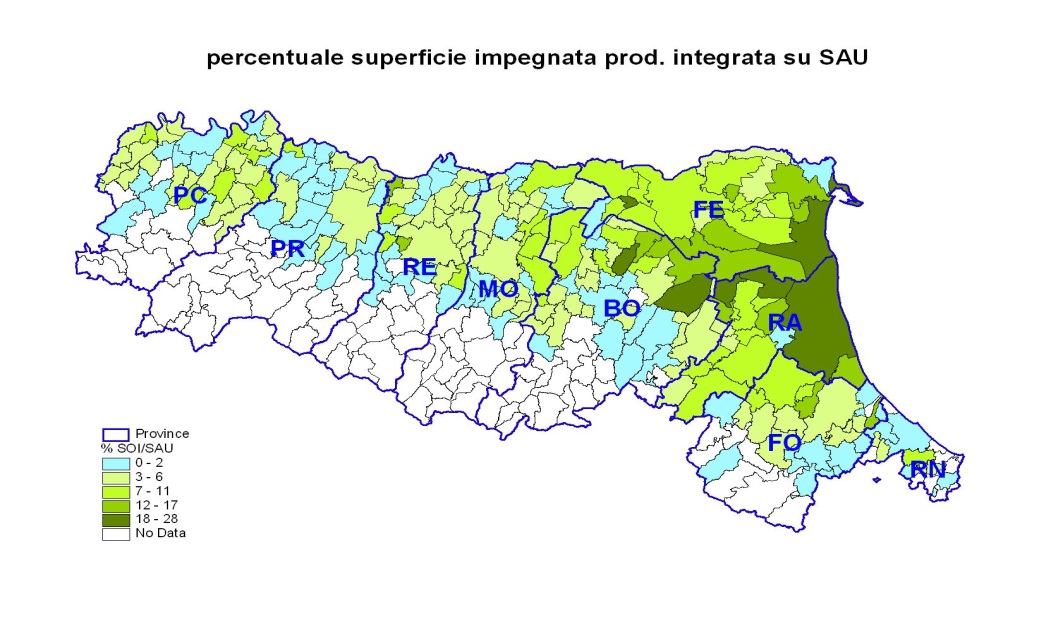 Direzione Generale Agricoltura, Caccia e Pesca
Sustainable agriculture:  Food Chain Aproach
Food Chain Aproach (Filiéré)
Regione Emilia-Romagna facilitate networking agreements between economic operators of food chain with:
production planning, 
fair terms of payment, 
best practises
 integrated farming or sustainable farming). 

Examples of Food Chain Approach:
100% North Italy processed tomato under contract  (all Integrated production and a little quantity Organic)
2/3 Emilia-Romagna potatoes under contract (all  IP  sustainable rules – similar to IP)
1/3 Emilia-Romagna durum wheat under contract (all sustainable rules similar to IP)

A significative part of Rural Development Programme  for 2014-20202 are devoted to finance  integrated food chain projects (Filiere aproach)
Direzione Generale Agricoltura, Caccia e Pesca
Sustainable agriculture: Producers Organization (PO)
Producer organizations (PO) and Interbranch Organization (IP) 
The PO and IP  active  in milia Romagna in 2014 are more thane 40, with the main objectives to stimulate the agregation of fragmented supply and increase the market power of agricultural farmers
Vegetable and fruit sector:  
27 Producers Organizations (POs) and 6 Association of PO 
with a turnover of about 1,700 millions €
Other sectors (milk and cheese, beef and porck, cereals, potatoes, fodder, …)
21 Producers Organizations (POs) with 22,000 producers associated 
with 900 millions € of turnover
4 Interbranch Organizations (IO) (processed tomato, porck, pear, eggs) working in several regions
Direzione Generale Agricoltura, Caccia e Pesca
17
Sustainable agriculture: Agritourism
1,100 agri-tourisms active in 2014 in Emilia-Romagna
 (+2.7% over 2013)
 
4.5 mln meals served per year.
9,200 beds 

65% of agr-iturism enterprices are located in Mountain and Hill areas
Agri-tourism for altitudinal areas
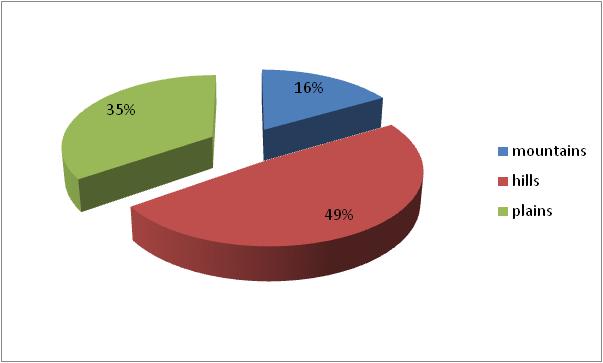 More than 300 educational farms (didatic farms) are active in ER .
Direzione Generale Agricoltura, Caccia e Pesca
18
Sustainable agriculture: Wine and food roads
15 Food and Wine roads have been created in all the provinces

   The itineraries join restaurants, wineries, agri-tourism, guest-houses, farms, cheese factories, crafts and arts workshops.
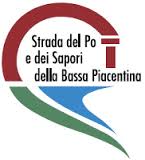 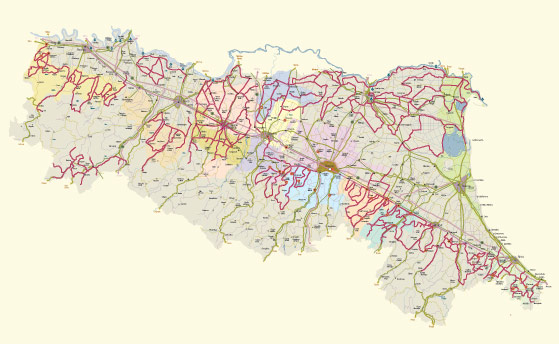 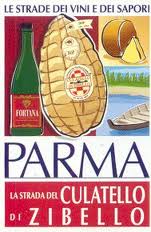 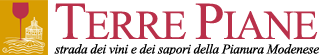 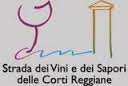 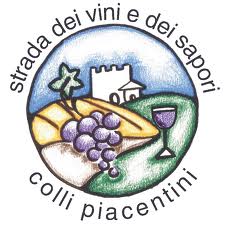 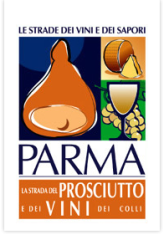 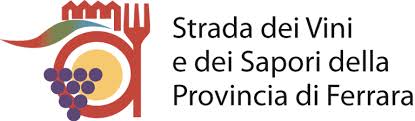 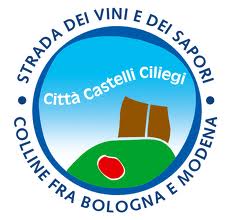 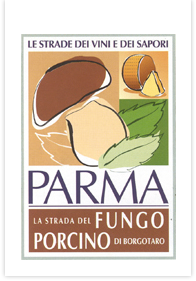 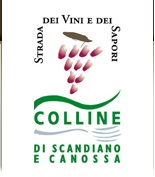 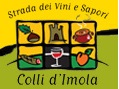 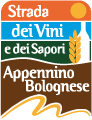 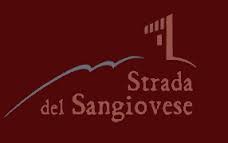 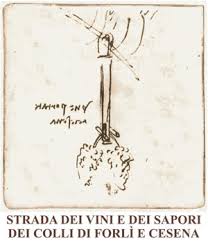 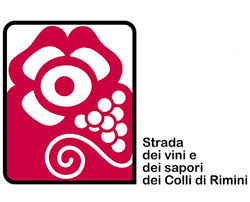 In 2012 the Protected areas in Emilia-Romagna
where more than 93,300 hectares, of which: 	
30,700 Ha of National Parks and 52,000 ha of Regional Natural Parks.
Direzione Generale Agricoltura, Caccia e Pesca
19
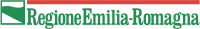 Thank you.
Regione Emilia-Romagna

Links
Rapporto 2015«The agrifood system in Emilia-Romagna» e-Book:
http://agricoltura.regione.emilia-romagna.it/entra-in-regione/statistica-e-osservatorio/sistema-agro-alimentare/rapporto-2015/rapporto-2015
	
			The program of Rural Development for 2014- 2020         

			http://agricoltura.regione.emilia-romagna.it/psr-2014-2020
Direzione Generale Agricoltura, Caccia e Pesca